Sirens    Kyriakos Ioannou       Year 6(2)
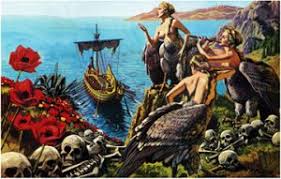 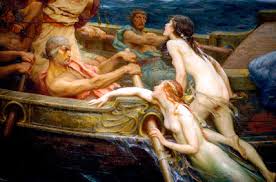 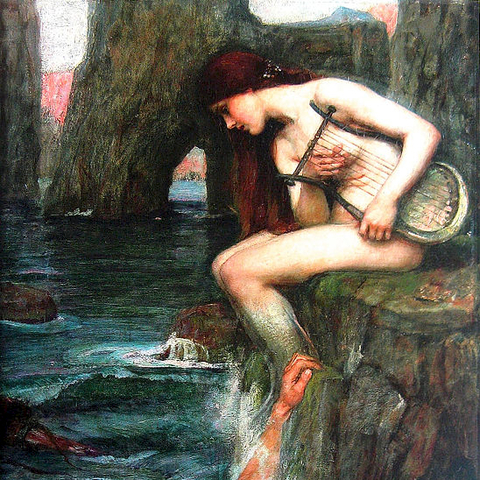 Sirens were female creatures who were related to water, love, and death.
They were considered as marine demons in Greek Mythology with half a woman’s and half a predatory bird’s body.
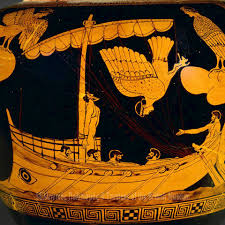 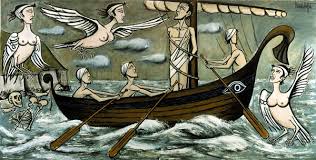 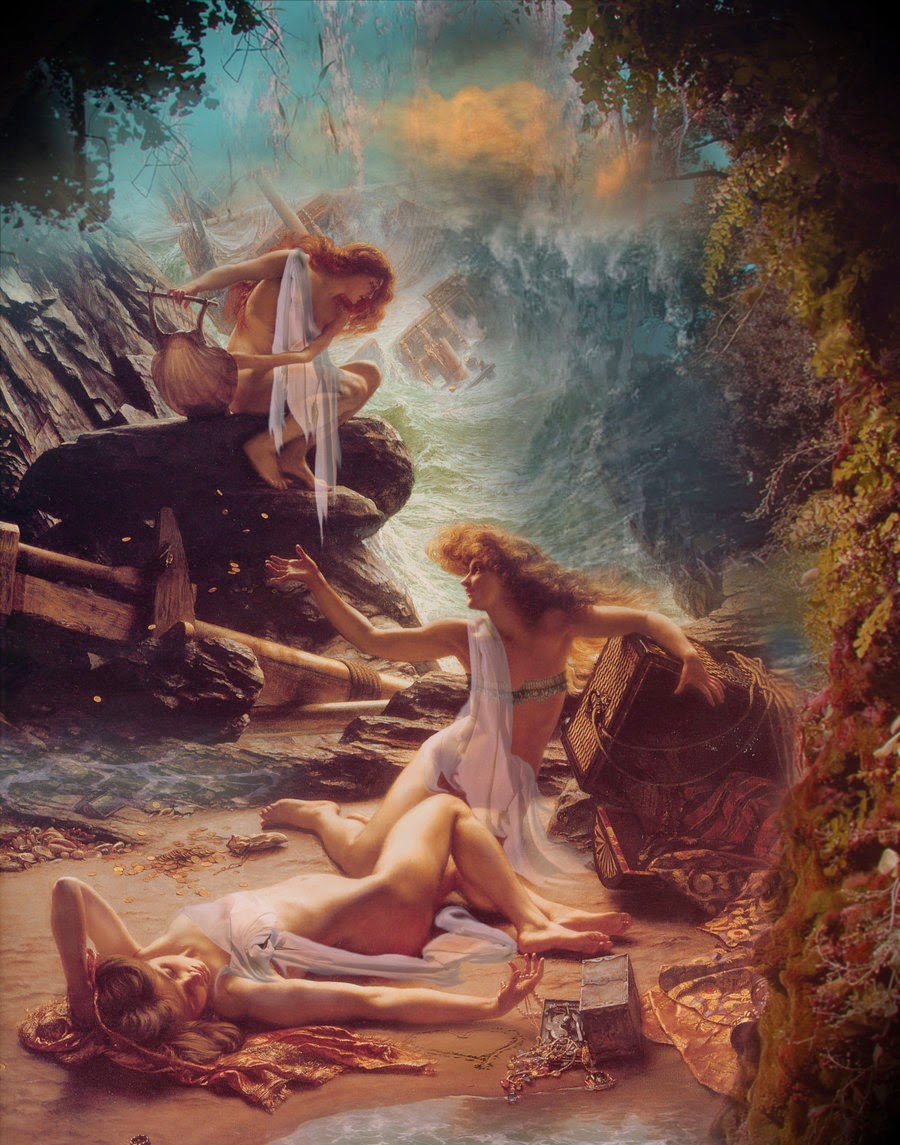 Because of their beauty and their amazing voice, they enchanted the sailors and led them to a horrible death.